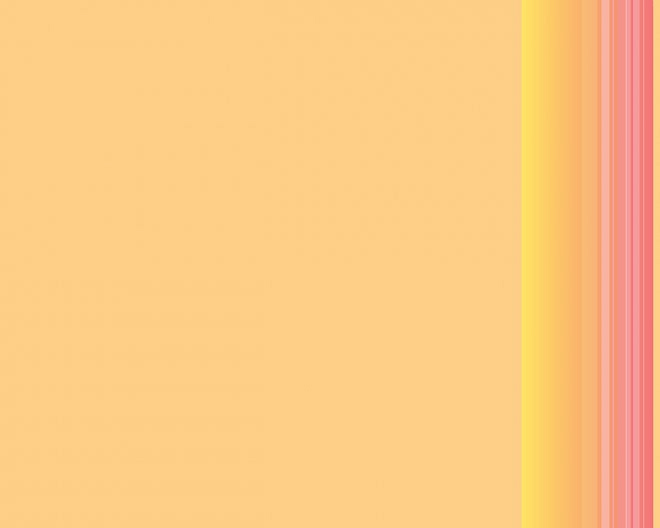 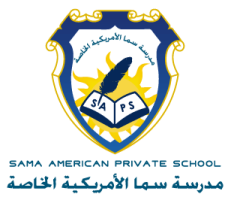 أسأل الله الكريم
رب العرش العظيم
أن يجعل هذا العمل 
في ميزان حسنات من عمله
وأن يوفق الجميع
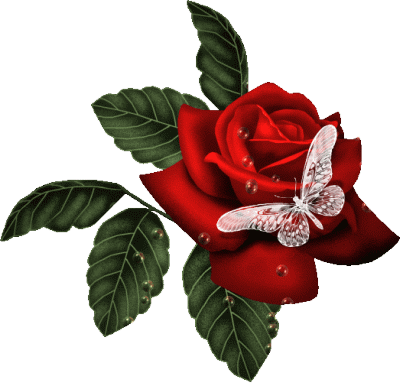 عمل معلمة المادة: نهــال أحمد
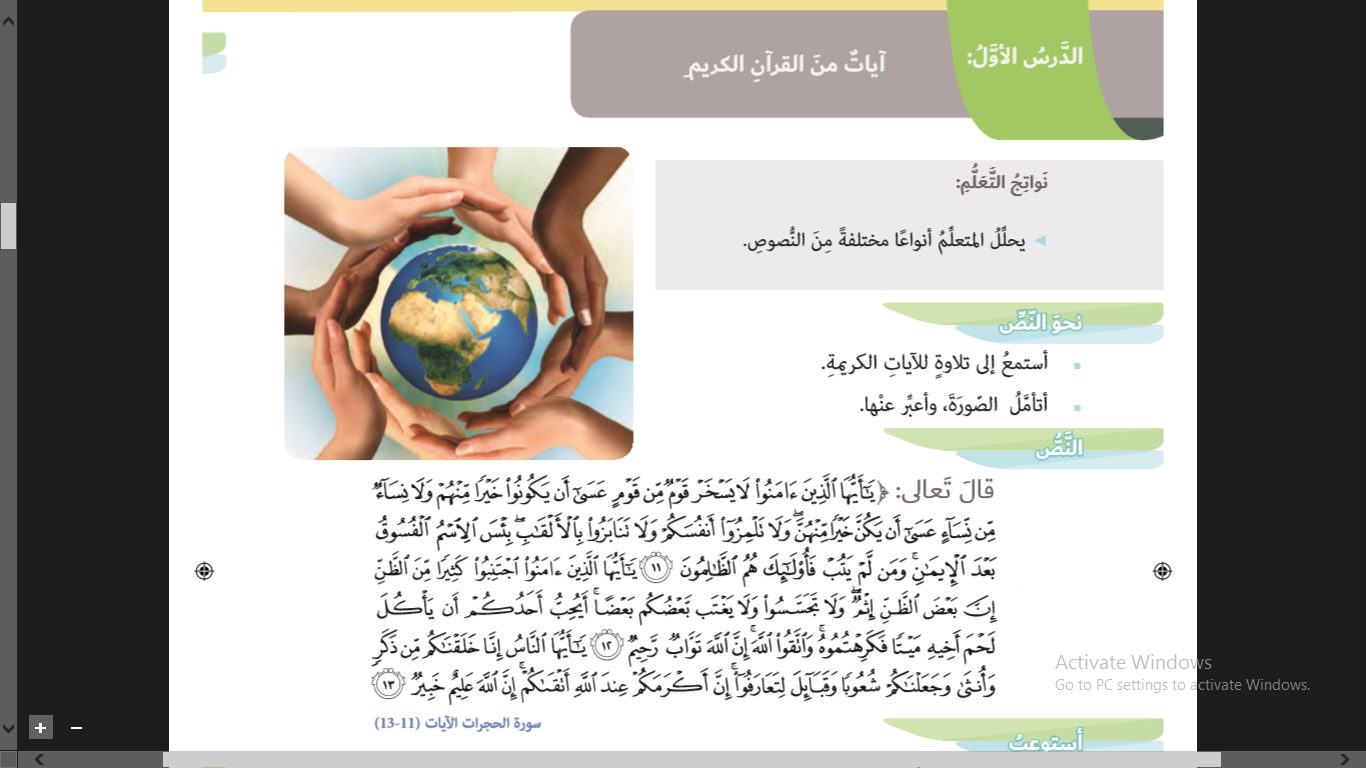 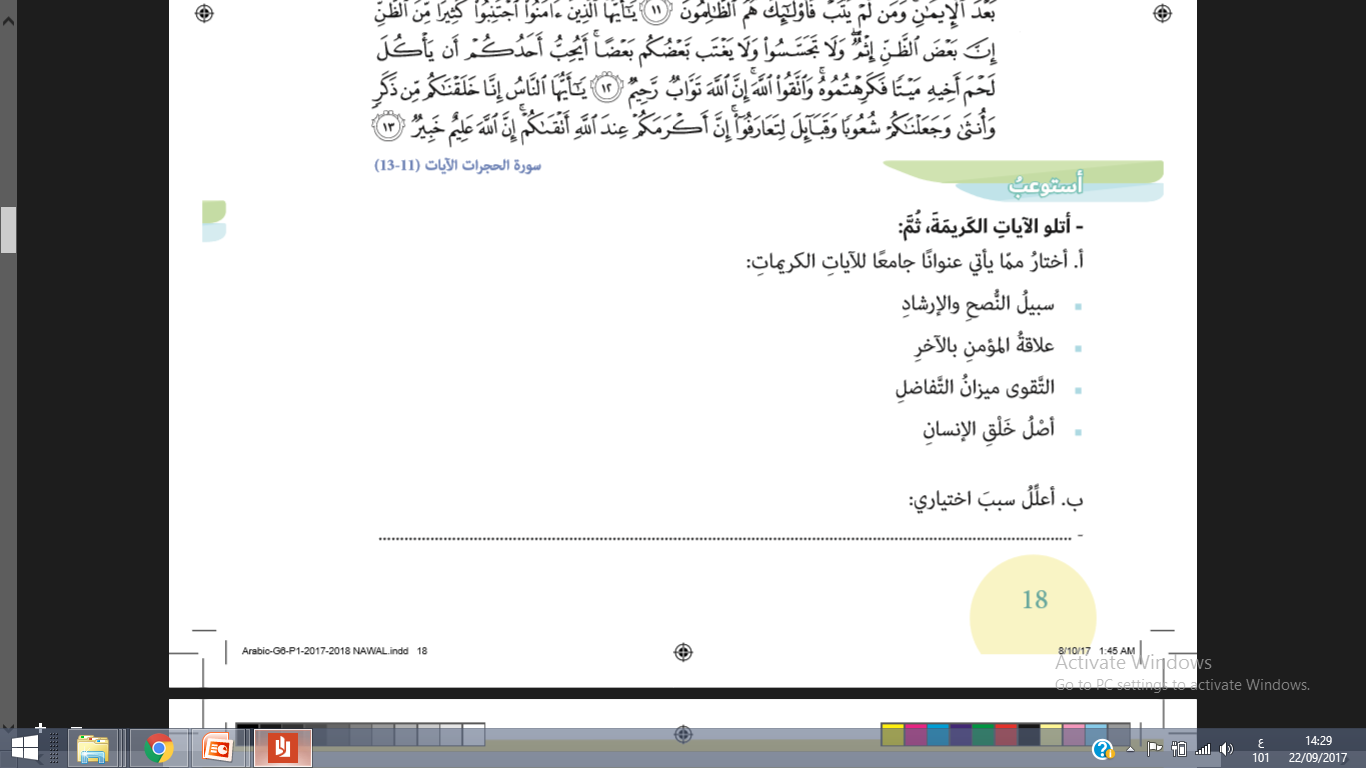 √
لأن الآيات الكريمة تركز على تعامل المؤمن مع أخيه المؤمن.
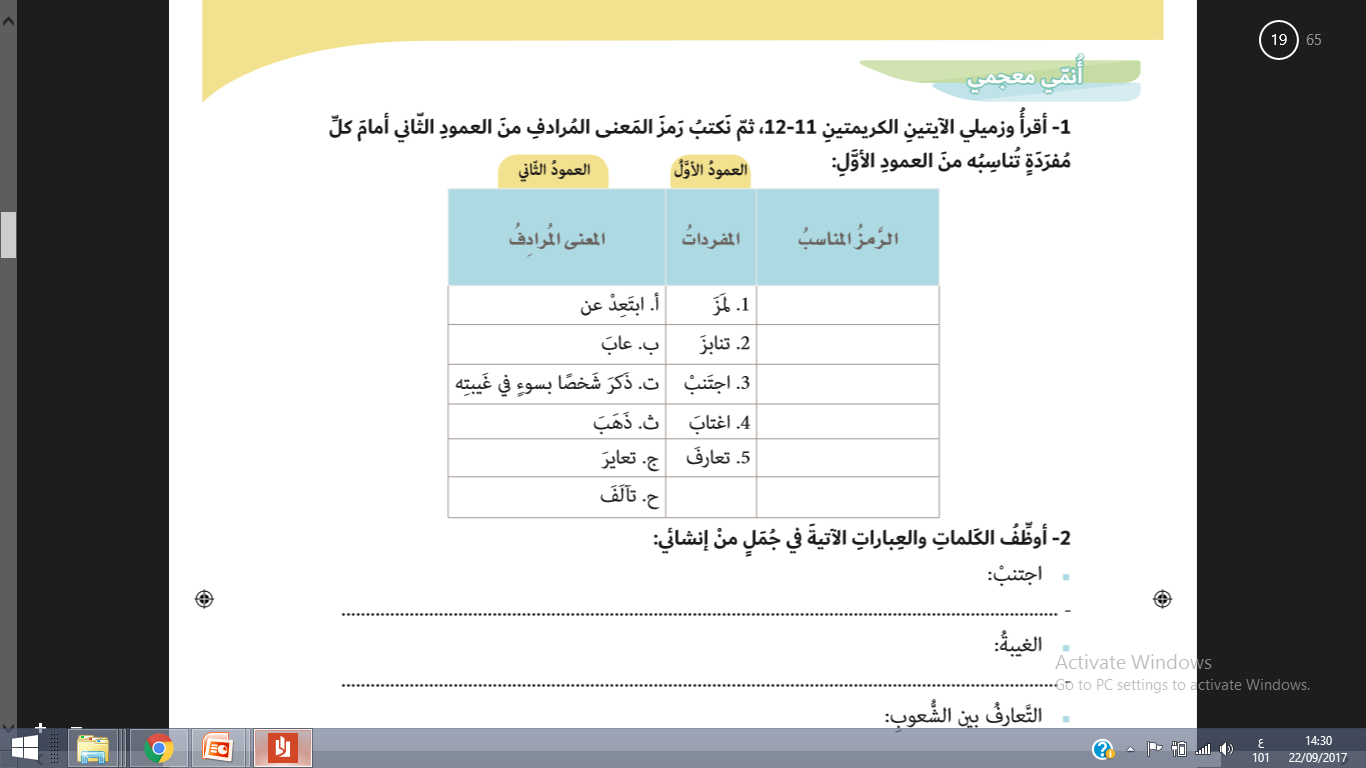 ب
ج
أ
ت
ب
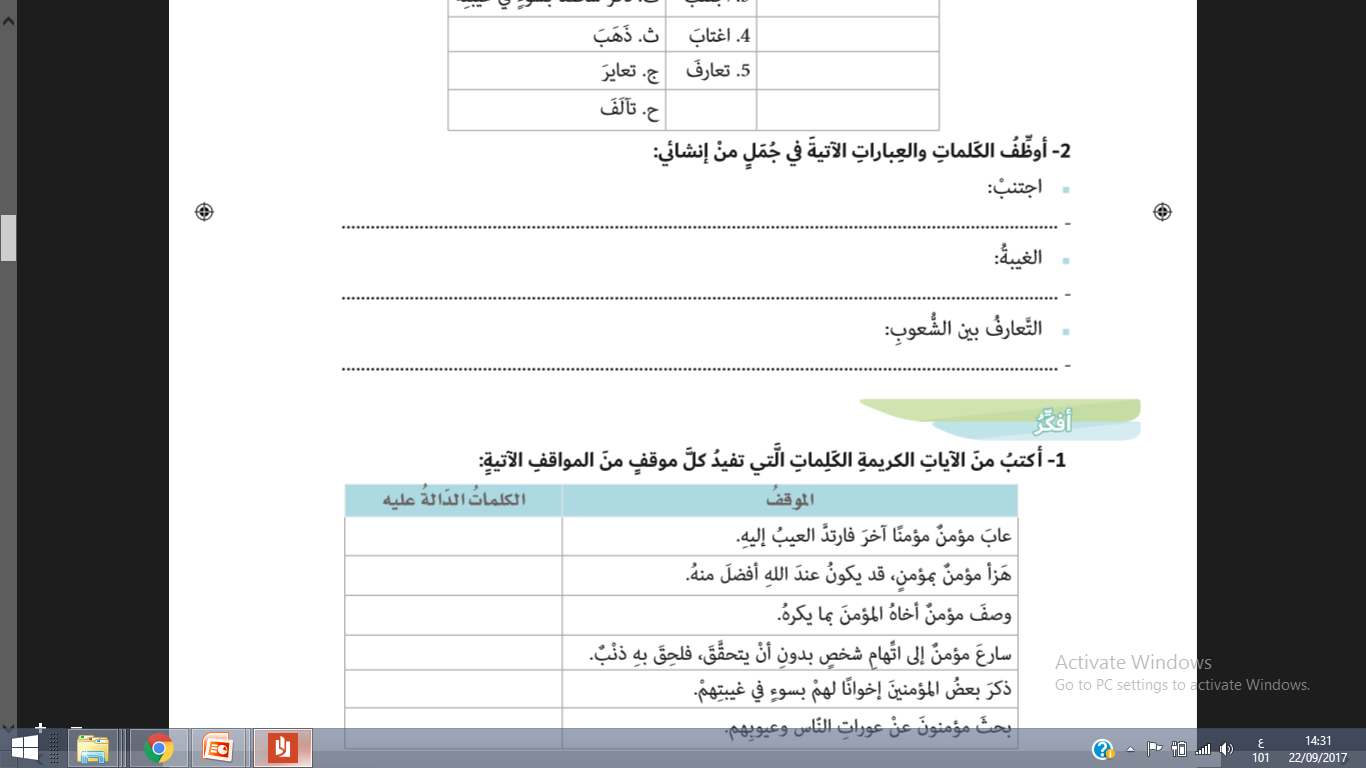 اجتنبْ فعل المعاصي .
نهى الله تعالى عن الغيبة .
التعارف بين الشعوب يزيد الألفة والمحبة .
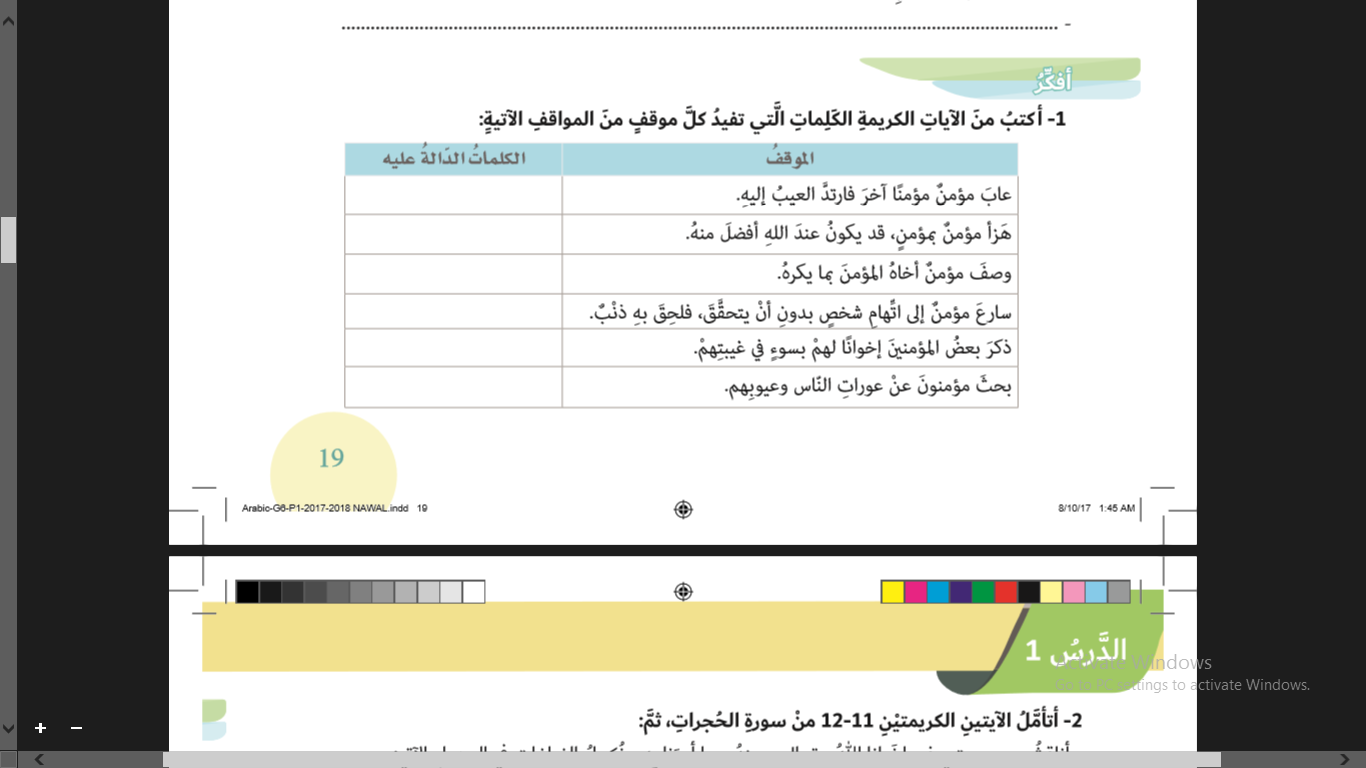 ( ولاتلمزوا أنفسكم )
(لايسخر قوم من قوم عسى أن يكونوا خيراً منهم )
( ولاتنابزوا بالألقاب )
( اجتنبوا كثيراً من الظن )
( ولايغتب بعضكم بعضاً )
( ولاتجسسوا )
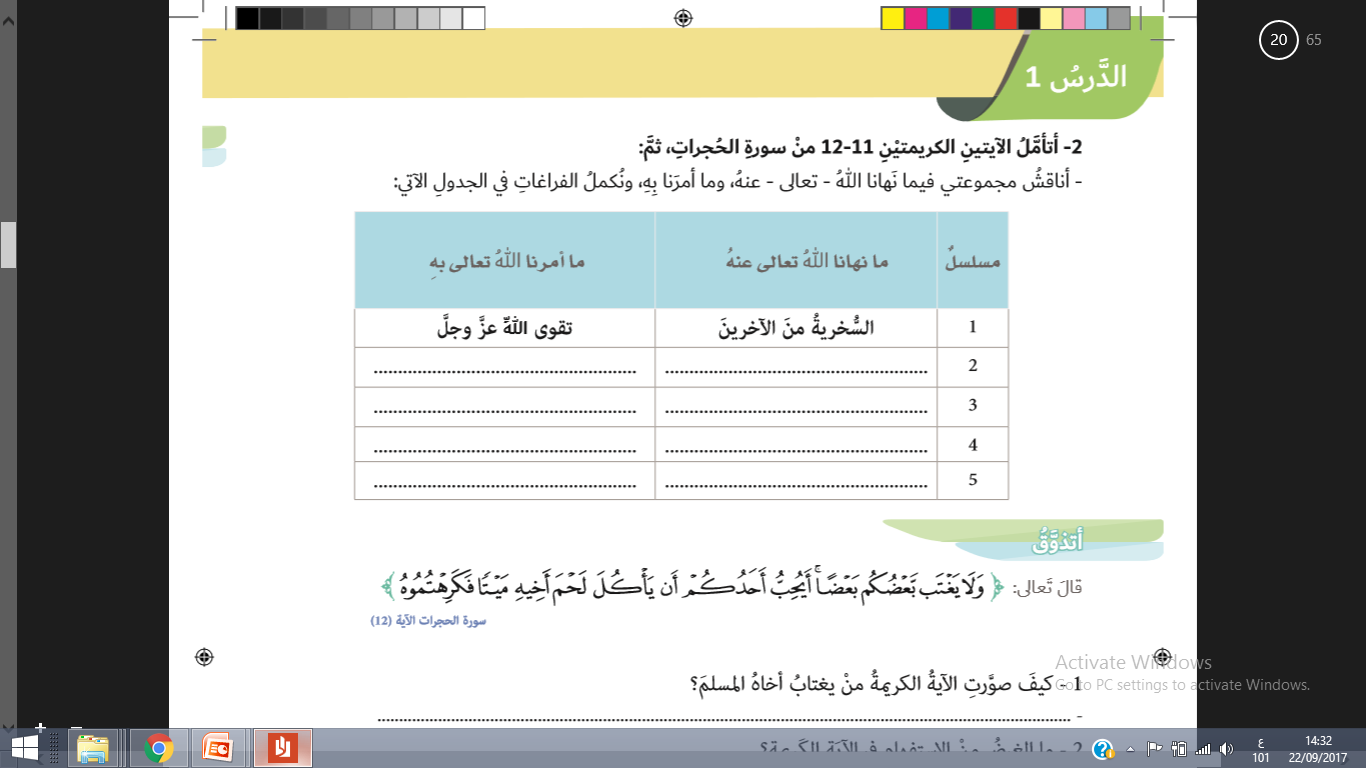 التواصل بالتعارف والتعاون
ذكر عيوب الناس.
وصف الآخرين بما يكرهون
الغيبة
التجسس
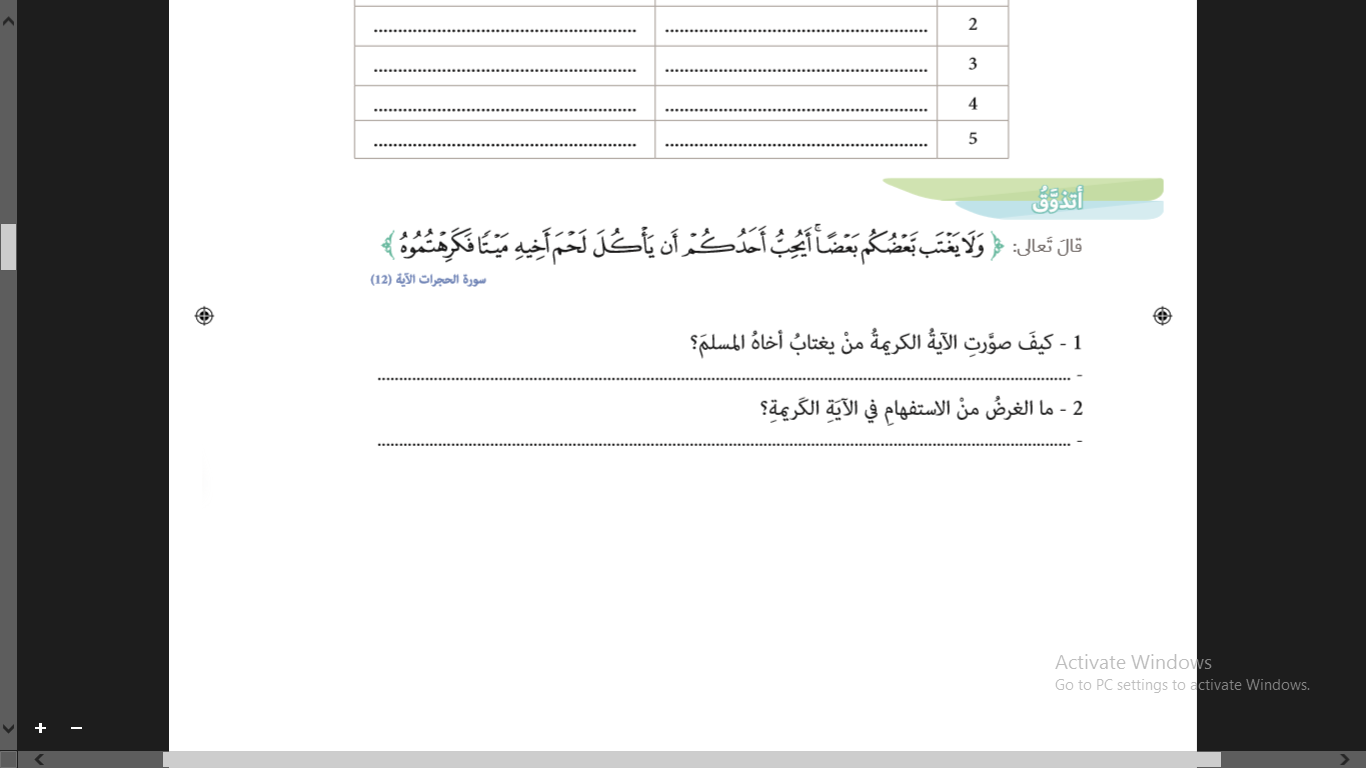 صورت الآية الكريمة المغتاب بمن يأكل لحم أخيه الميت.
استفهام إنكاري.
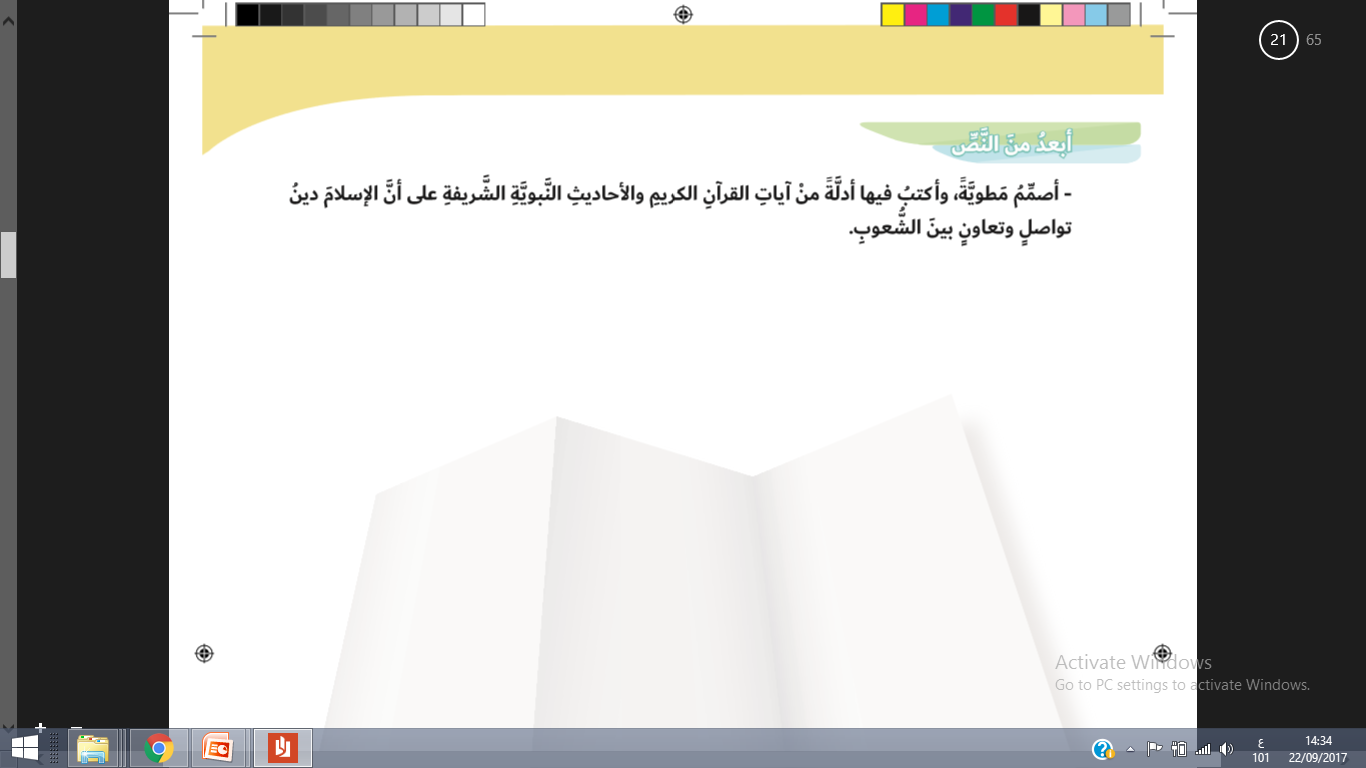 واجب
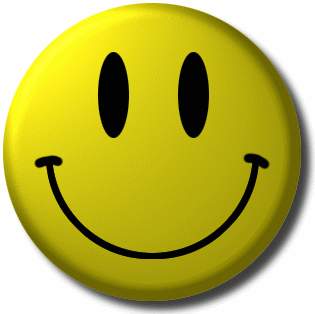